Sample Size for Regression Models
Calculations for Common Regression Models, Mixed-effects Models and Prediction Models
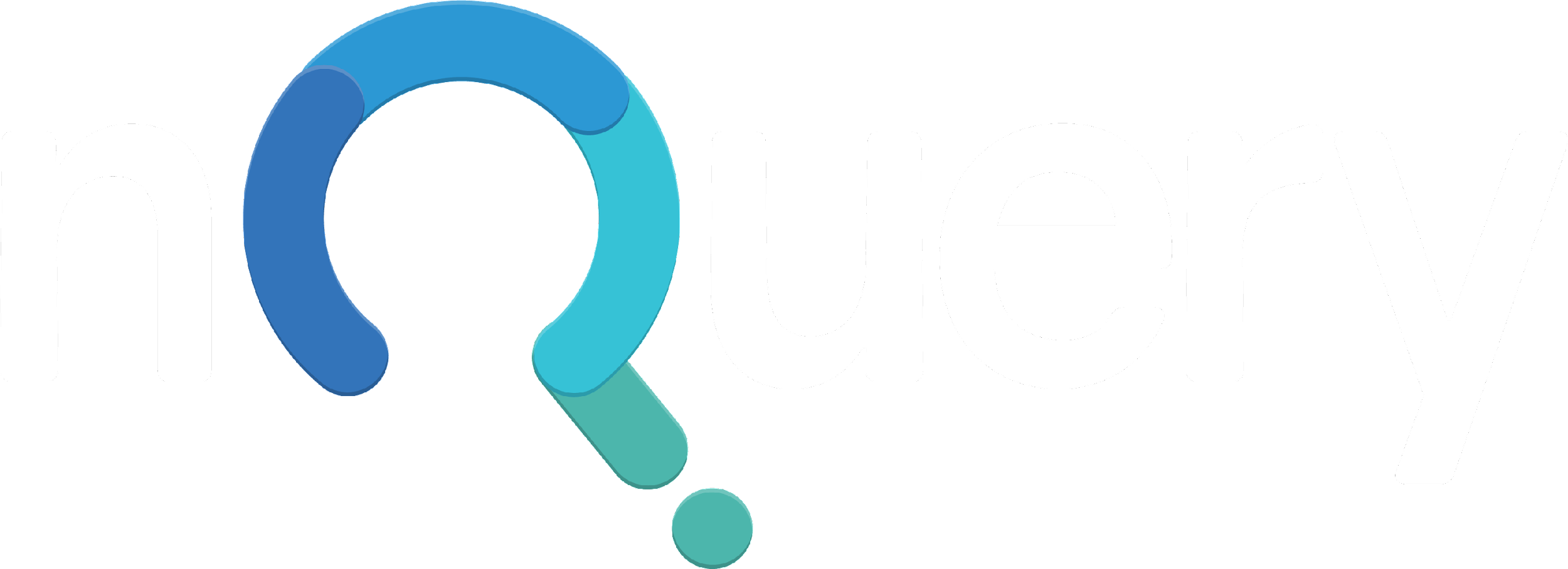 [Speaker Notes: www.Statsols.com/trial]
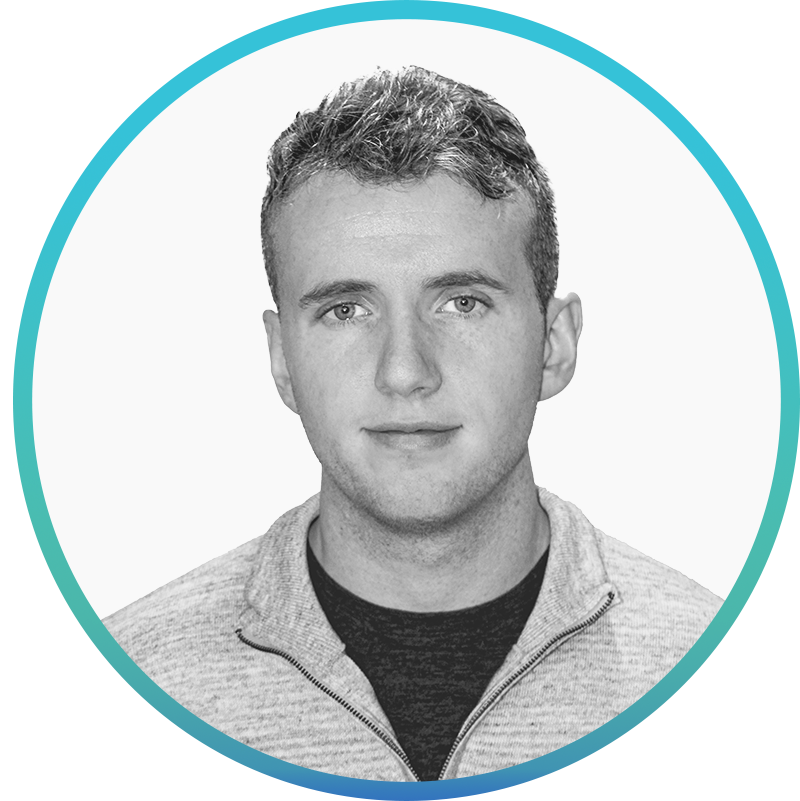 Webinar
Host
Brian Ronayne
Research Statistician
nQuery
Sample Size for Common Regression Models
Cluster Randomized Trials and Mixed-Effects (Hierarchical) Models
Determining Sample Size for Clinical Prediction Models
Discussion and Conclusions
All example files will be available after the webinar
Agenda
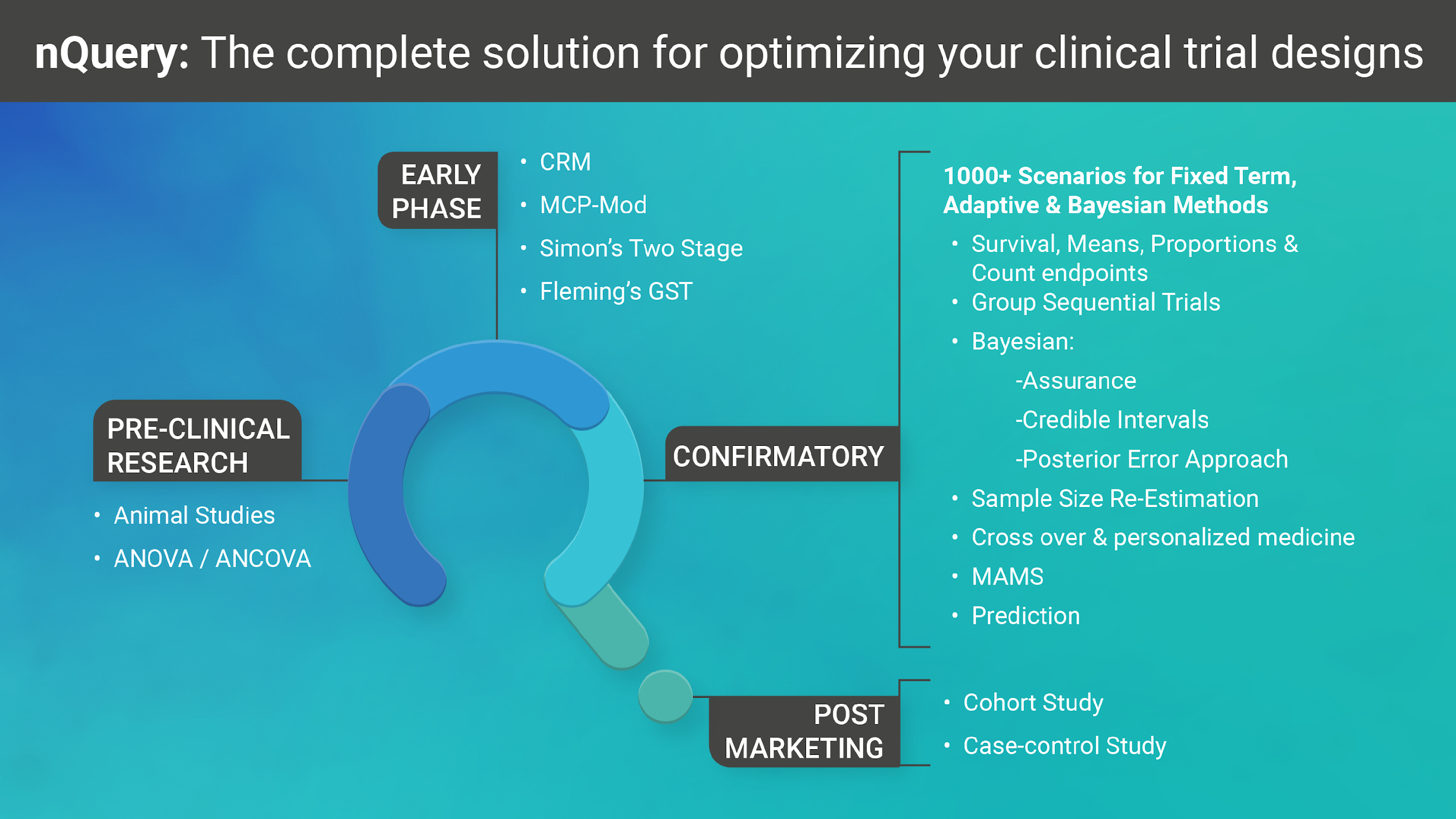 ‹#›
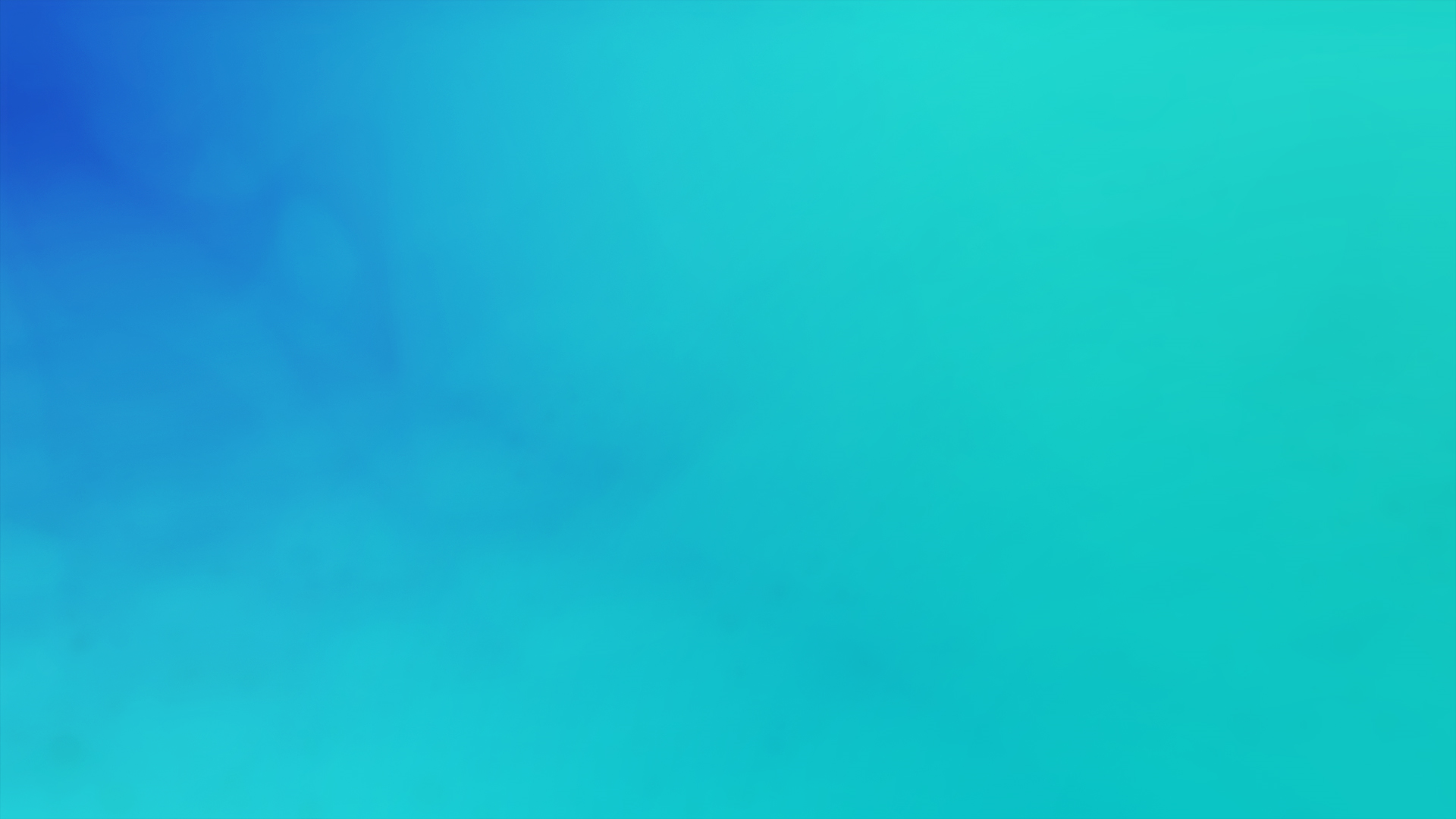 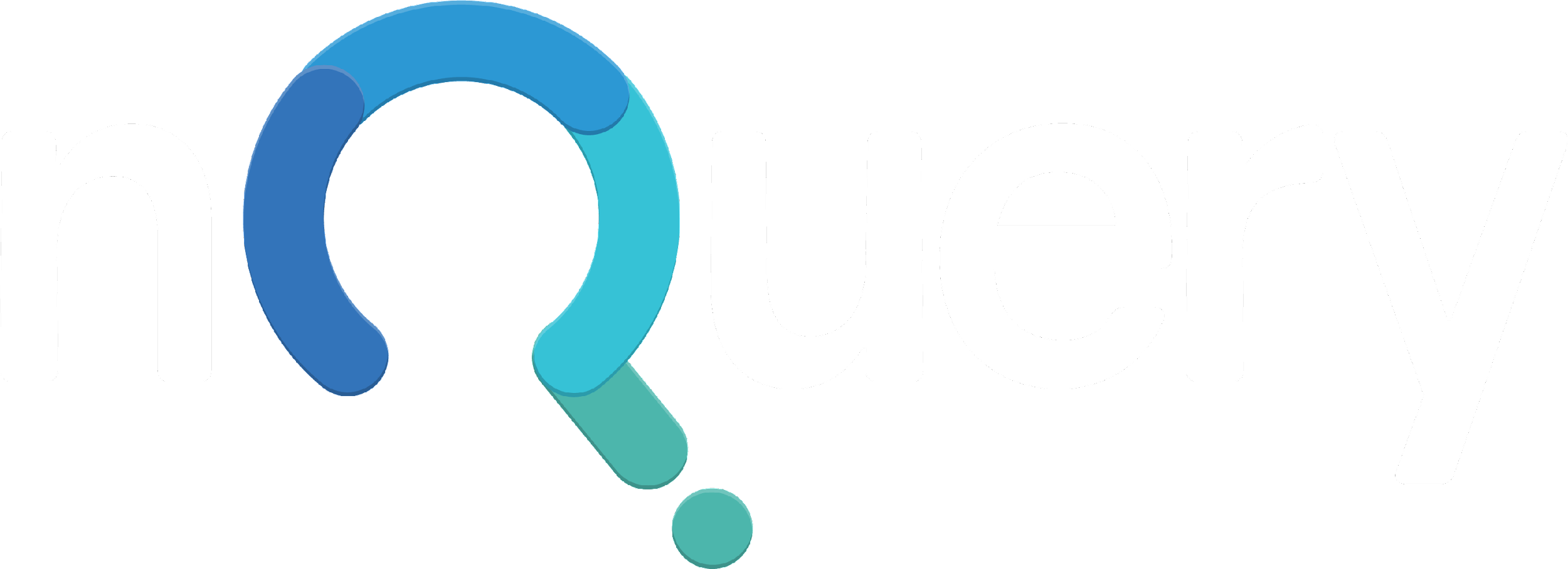 In 2021, 88% of organizations with clinical trials approved by the FDA used nQuery
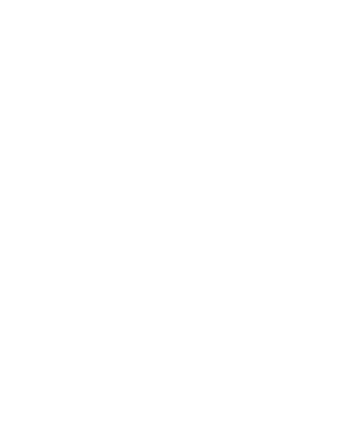 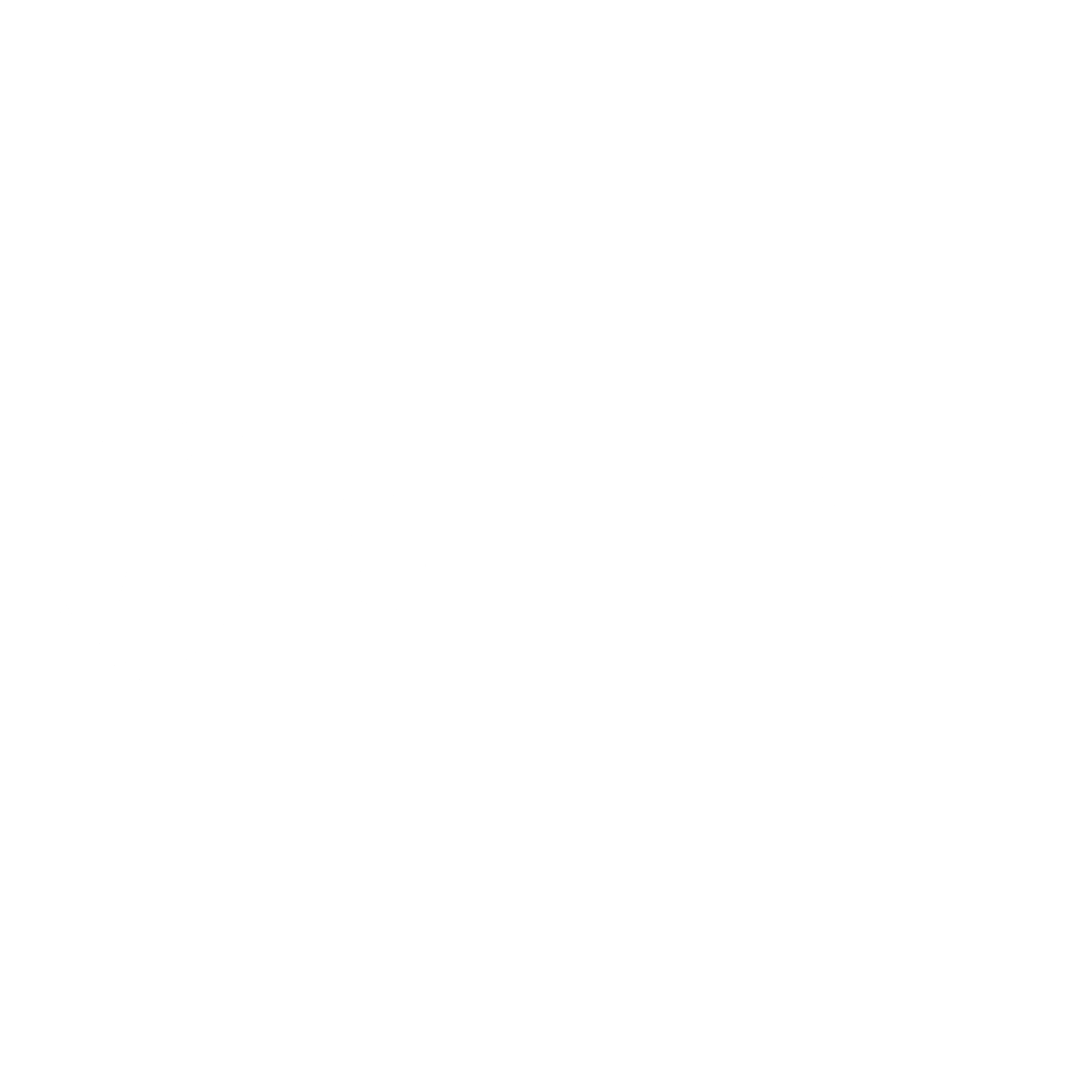 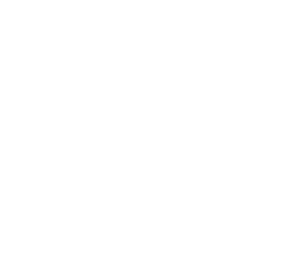 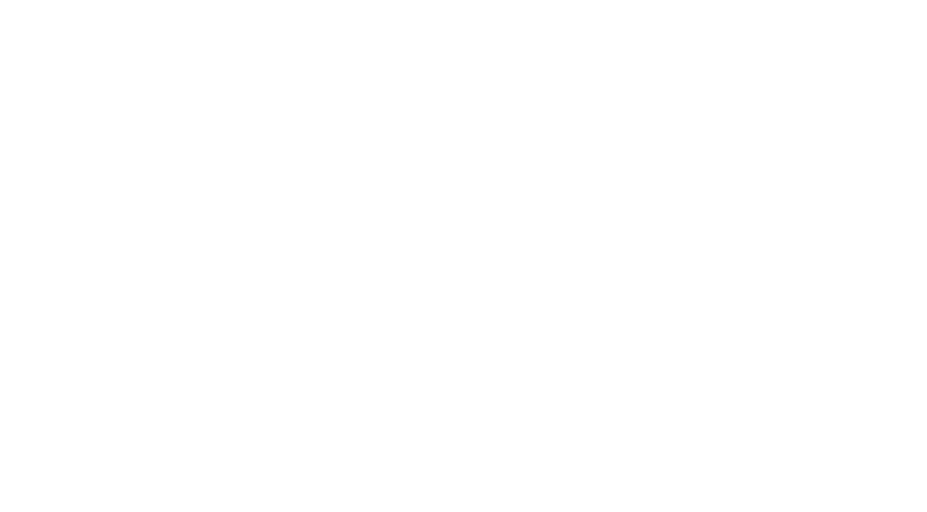 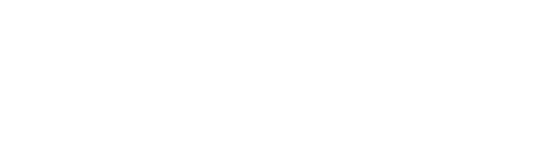 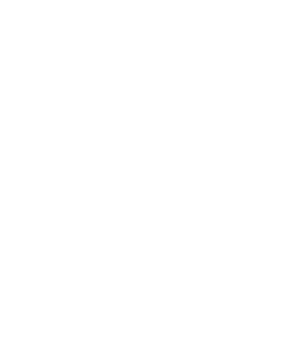 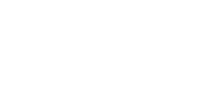 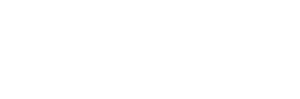 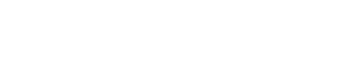 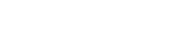 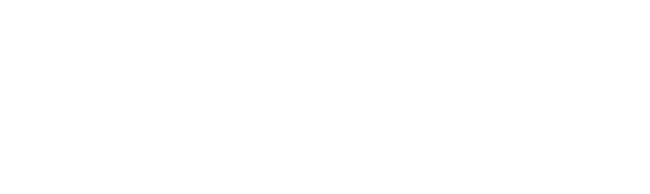 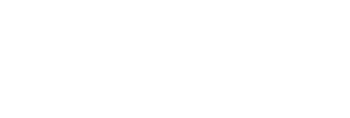 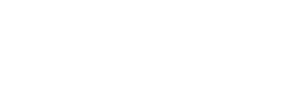 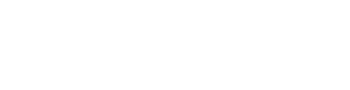 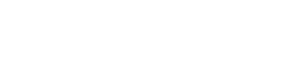 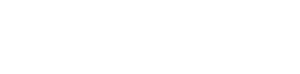 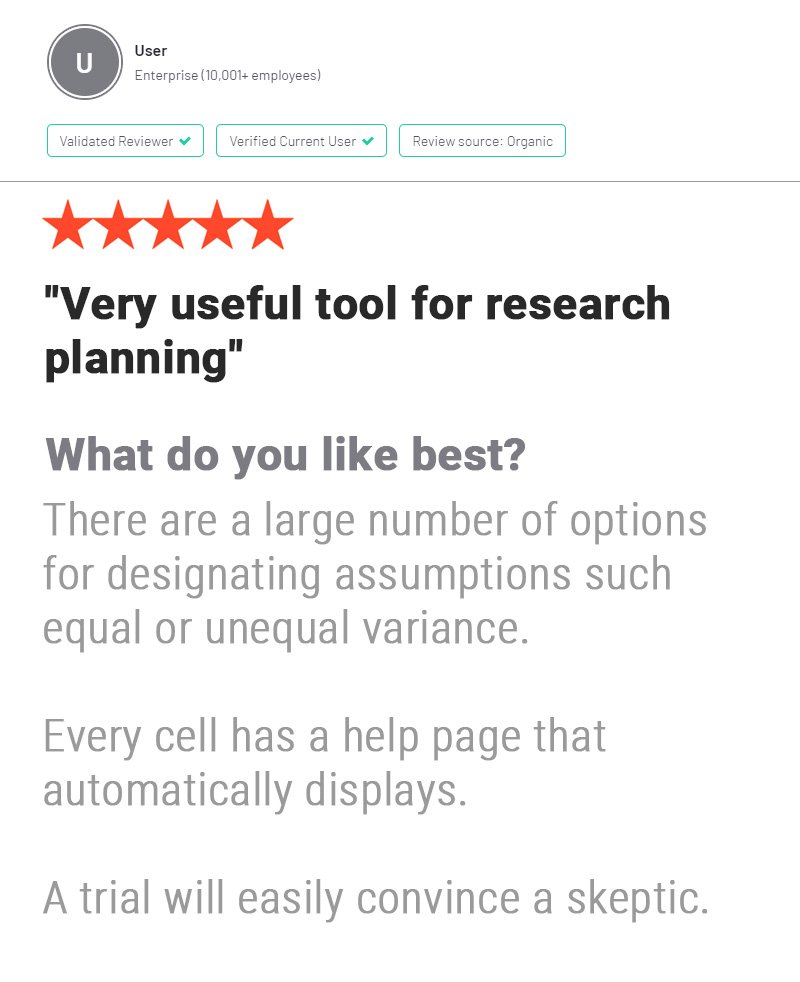 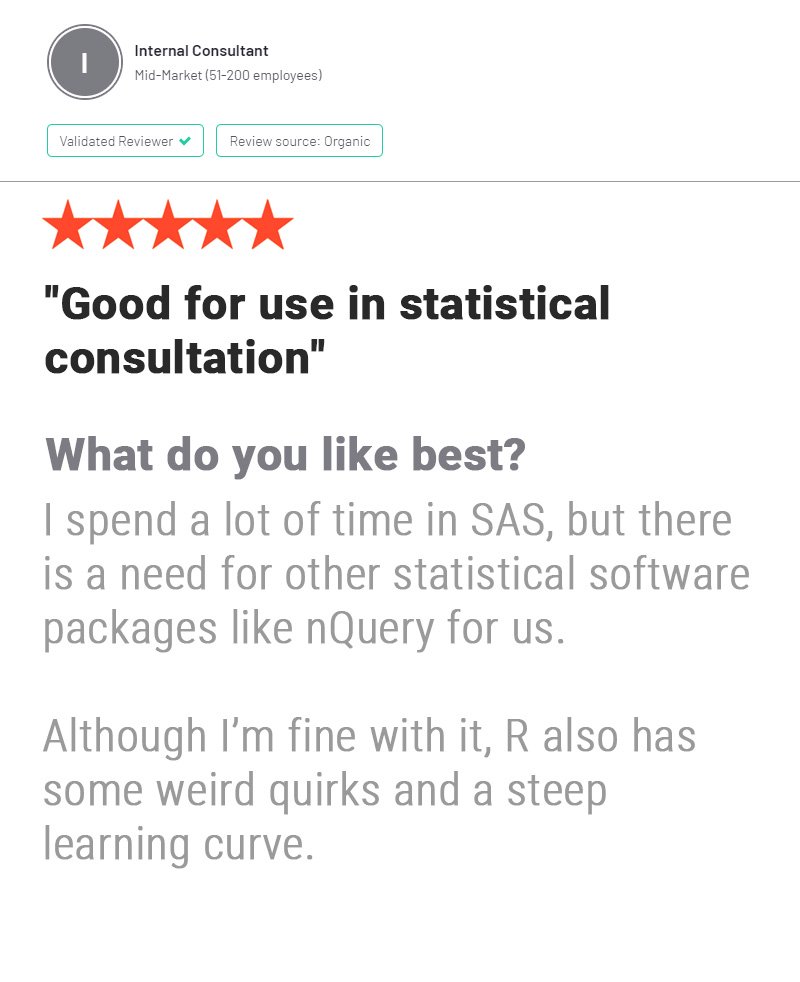 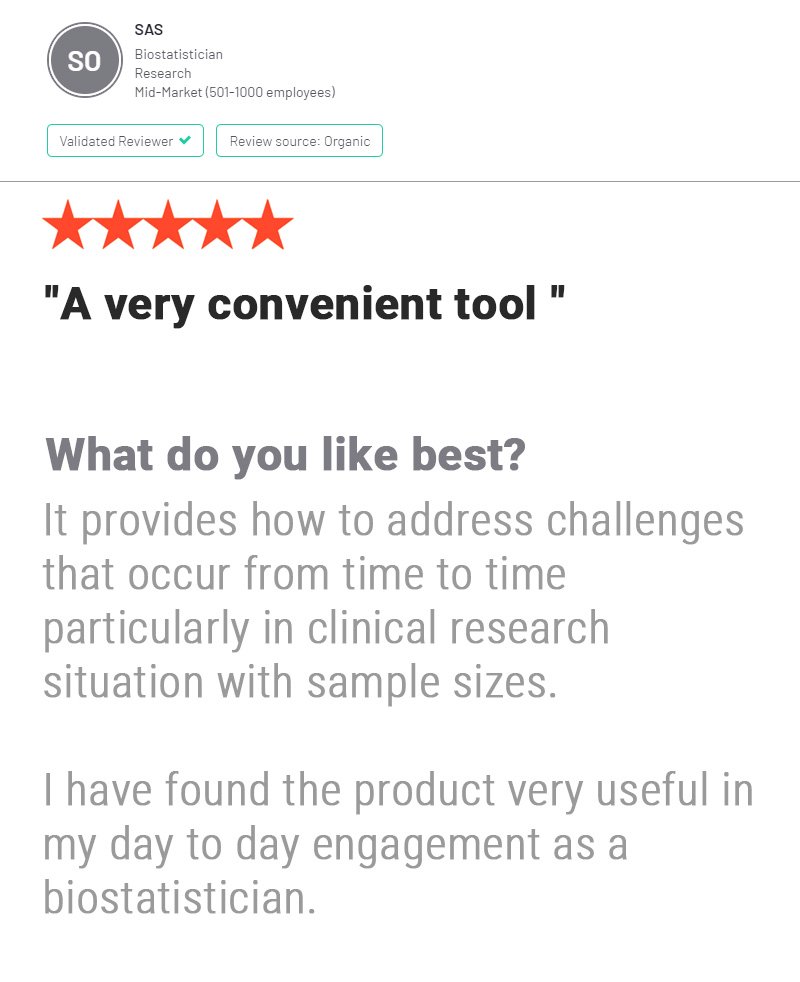 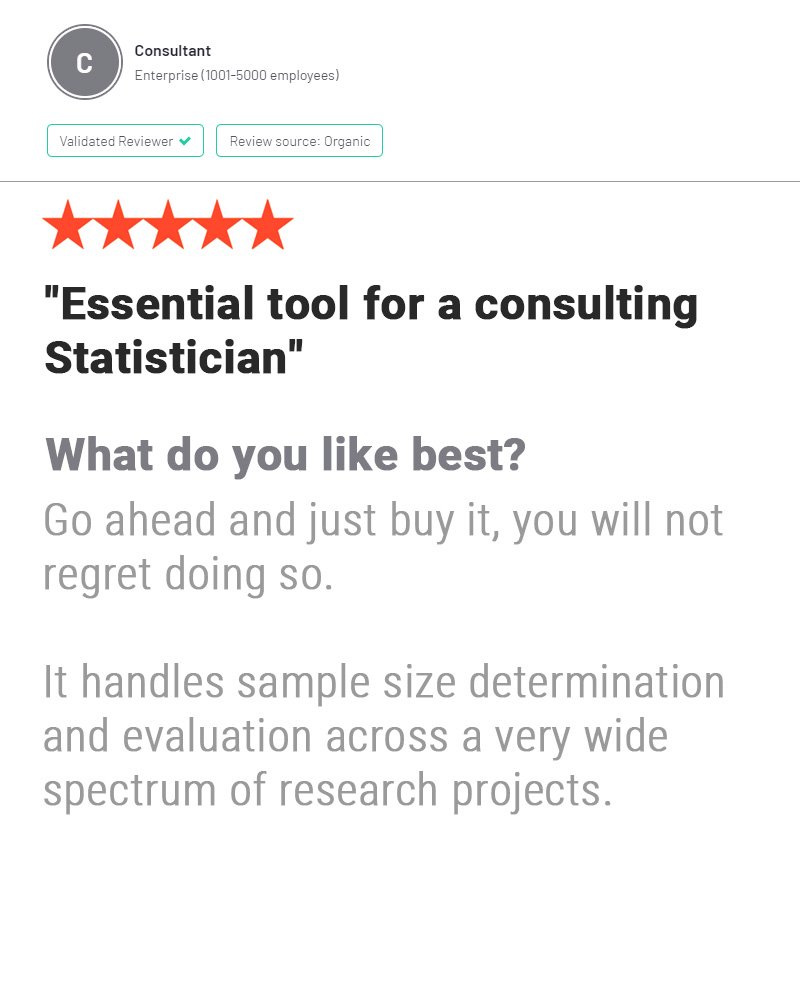 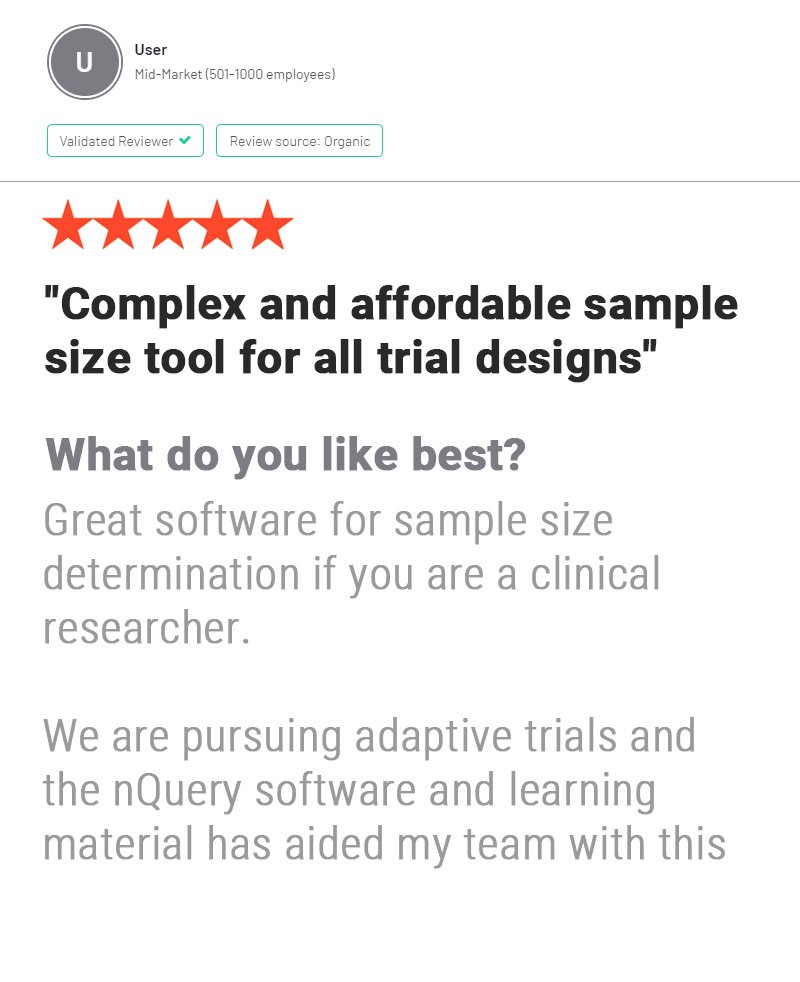 Part 1
Sample Size for Common Regression Models
Regression Models Overview
Quantify relationship between outcome and predictor variable(s)
Which predictors are significant?
Must meet assumptions for model of interest
Relationship between variables must match chosen model (linear, logit, etc)
Check for absence of multicollinearity, lack of outliers, homoscedasticity etc.
Commonly used in analysis of clinical trial data
Various models provide flexible approaches
Ad-hoc rules-of-thumb sometimes used for sample size
E.g. 10-15 subjects per predictor, minimum 100 observations
Sample Size for Regression Models
Linear Regression
Detect a statistically significant difference in regression coefficients (beta) between groups
Formulae for simple & multiple regression with different options for covariates
Logistic Regression
Detect a statistically significant difference in odds ratio between groups
Multiple formulae with different options for covariates
Cox Regression
Detect statistically significant difference in the hazard ratio between groups
Simple Linear Regression Formula
Wald Formula for Logistic Regression (Demidenko, 2007)
Schoenfeld Formula for Time-to-Event Data (Hsieh, 2000)
Example 1 - Linear Regression
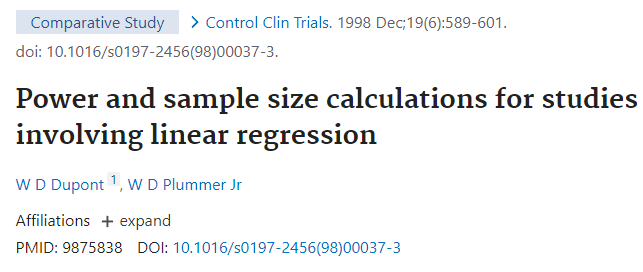 “We intend to determine the sample size. We will provide an estimate of the correlation coefficient ρ and enter α [test significance level = 0.05, 1 - β [power] = 0.9 and ρ ≅  0.4. Using these values gives a sample size of 58.”
Example 2 – Logistic Regression
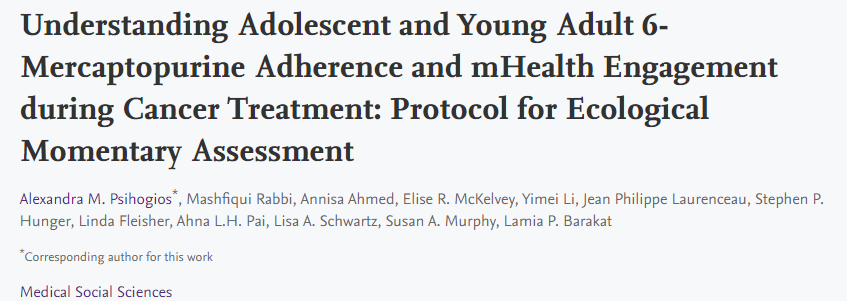 “The most effective sample size for predicting our binary adherence outcome (took dose vs not) is 60. […] assuming a two-sided type 1 error of 0.05 and an approximate nonadherence rate of 20% (based on estimates from prior studies), we will have 80% power to detect an odds ratio of 2.8 (a large effect) for every 1 SD increase in a continuous predictor.”
Example 3 – Cox Regression
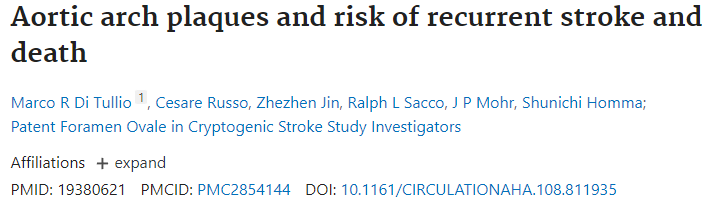 “For the cryptogenic stroke subgroup, the study had 80% power to detect a minimum HR of 1.35 per 1-mm increase in plaque thickness, with a sample size of 213, 12.6% event rates observed, an SD of 1.893, and an R2 value with other covariates of 0.09, using 2-sided 0.05 significance level.”
Part 2
Cluster Randomized Trials and Mixed-effect (Hierarchical) Models
Cluster Randomized Trial (CRT) Overview
Involves randomizing clusters (e.g. school, hospital) rather than individuals	
All subjects within cluster exposed to the same intervention/control condition
Expect that subjects within clusters will tend to be more self-similar due to variety of factors
May be due to influence on each other or other exogenous factors (e.g girls school vs. boys school)
Clustering effects accounted for in the statistical analyses
Multiple ways to approach clustering
Individual clusters, Paired clusters, Stepped-Wedge, Cross-Over
Mixed-Effects (Hierarchical) Models
General formula for Mixed-effects model
Extension of linear regression to include random effects
Fixed Effects: All variable values of interest exist
Random Effect: Variable values randomly drawn from possible values
Useful for data with multiple levels of nesting
Accounts for correlation within clusters by estimating intra-cluster correlation for CRTs
Analyse one, two or three level designs with randomization occurring at different levels
Primary influence should follow level that treatment is randomized on
Fixed effect
Random effect
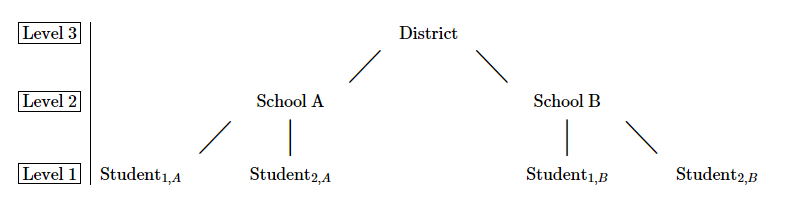 Example | 2-Level Hierarchical Design
“A  net difference (μ1 – μ2) of 1.1 kcal/kg/day is expected between intervention groups. We expect a standard deviation of σ = 3.67 kcal/kg/day. Here, we estimated the sample sizes using an intracluster correlation (ρ) of 0.025. 

 How many churches are needed to achieve 80% power at a two-sided 5% significance level? When we recruit a fixed number of subjects (m = 20) from each participating church, the required number of churches for each intervention group is 13”.
Part 3
Sample Size for Prediction Models
Clinical Prediction Models
Clinical prediction models are developed to help healthcare provides make better risk evaluations for diagnostic or prognostic purposes
Want high model performance, discrimination and calibration
Model Examples: Wells Score, QRISK, Nottingham Prognostic Score
Recent years have seen the development of wide range of prediction models but many of these have poor real-world clinical performance
Reasons (TRIPOD): Selection Bias, No Validation, Poor Reporting, Dichotomania
Covid-19 Review: 232 models found, 226 @ high risk of bias, 0 well-validated
One other reason for poor performance is models are often created based on inadequate ad-hoc SSD rules (10 “events” per variable)
Significant recent work on SSD methods for prediction models performance
Sample Size for Prediction Models
Margin of Error
Sample size methods for multivariable regression prediction models
Linear, Logistic, Cox 
Multiple simultaneous criteria need to fulfilled to find appropriate sample size
Mean Performance (Margin of Error)
Individual Performance (Mean Absolute Percentage Error/Residual Variance)
Overfitting (Shrinkage/Penalization)
Optimism Adjusted R2 (vs Apparent R2)
Methods also proposed for updating and external validation of models
Significant work on-going on prediction models and SSD
Mean Absolute Percentage Error (MAPE)
Overfitting (S)
Optimism Adjusted Shrinkage/R2
Equations for Logistic Model (Riley et al 2020)
Example – Clinical Prediction Model
Hudda et al developed a prediction model for fat free mass in children … aged 4 to 15 years, including 10 predictor parameters … to provide an estimate of an individual’s current fat mass … the model had an R2cs of 0.90. Let us assume … an additional 10 predictor parameters (and thus a total of 20 parameters) will need to be considered … The sample size … requires us to specify the anticipated R2cs (0.90), number of candidate predictor parameters (n=20), and mean (26.7 kg) and standard deviation (8.7 kg) of fat free mass in the target population … pmsampsize … returns that at least 254 participants are required, and so 12.7 participants for each predictor parameter. The sample size of 254 is driven by the number needed to precisely estimate the model standard deviation … as only 68 participants are needed to minimise overfitting …
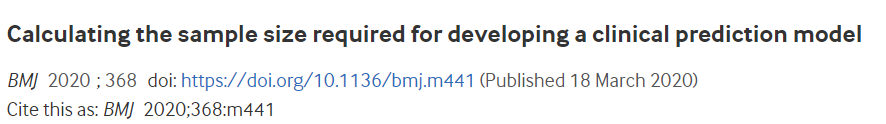 Discussion and Conclusions
Common regression models often used for clinical trials
Linear (Continuous), Logistic (Binary), Cox (Time-to-event)
Various methods for calculating sample size for differing covariate options

Mixed-effect models often used in analysis of CRTs.
Extends regression models to account for random effects
Allows analysis of up to 3-level designs with randomization occurring at different levels

SSD methods being developed for clinical prediction models
Focus on reaching important model performance criteria thresholds
Methods also available for out of sample performance validation
Features Exclusive to nQuery Pro
Statsols.com/trial
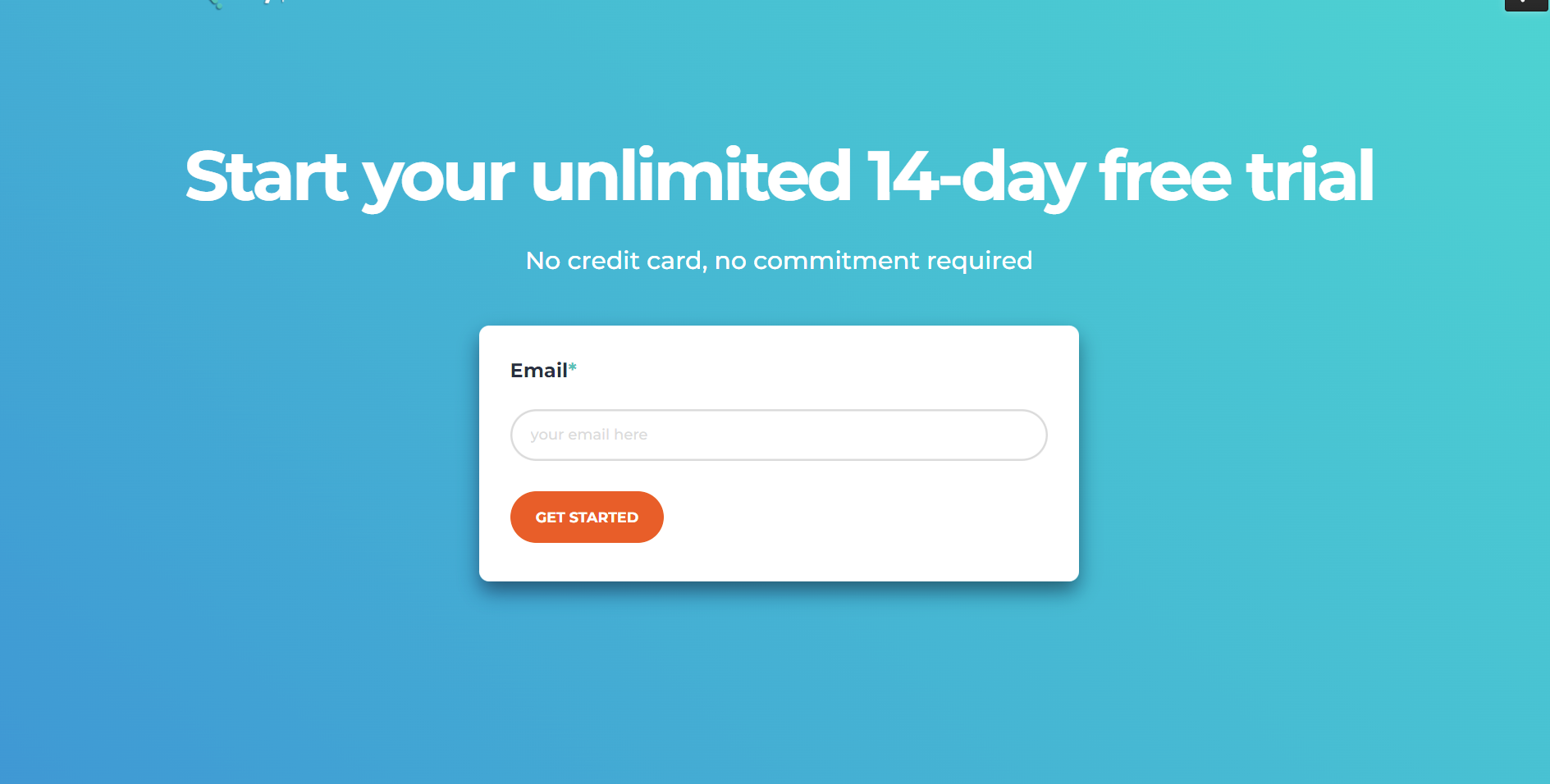 Thank You
Contact us:
info@statsols.com
Statsols.com
More info:
References
Gatsonis, C., & Sampson, A. R. (1989). Multiple correlation: Exact power and sample size calculations. Psychological Bulletin, 106(3), 516–524. https://doi.org/10.1037/0033-2909.106.3.516 
Hsieh, F. Y. (1989). Sample size tables for logistic regression. Statistics in Medicine, 8(7), 795–802. https://doi.org/10.1002/sim.4780080704 
Hsieh, F.Y., & Lavori, P.W. (2000). Sample-size calculations for the Cox proportional hazards regression model with nonbinary covariates. Controlled Clinical Trials, 21(6), 552-560. 
Donner, A., & Klar, N. (1996). Statistical considerations in the design and analysis of community intervention trials. Journal of Clinical Epidemiology, 49(4), 435–439. https://doi.org/10.1016/0895-4356(95)00511-0 
Ahn, C., Heo, M., & Zhang, S. (2015). Sample Size Calculations for Clustered and Longitudinal Outcomes in Clinical Research. CRC Press. 
Novikov, I., Fund, N., & Freedman, L. S. (2009). A modified approach to estimating sample size for simple logistic regression with one continuous covariate. Statistics in Medicine, 29(1), 97–107. https://doi.org/10.1002/sim.3728
References (continued)
Riley, R. D. et al. (2020). Calculating the sample size required for developing a clinical prediction model. Bmj, 368 https://doi.org/10.1136/bmj.m441 
Riley, R. D. et al. (2018). Minimum sample size for developing a multivariable prediction model: Part I - Continuous outcomes. Statistics in Medicine, 38(7), 1262–1275. https://doi.org/10.1002/sim.7993 
Riley, R. D. et al. (2018). Minimum sample size for developing a multivariable prediction model: Part II - binary and time-to-event outcomes. Statistics in medicine, 38(7), 1276-1296. https://doi.org/10.1002/sim.7992 
Hsieh, F. Y., & Lavori, P. W. (2000). Sample-Size Calculations for the Cox Proportional Hazards Regression Model with Nonbinary Covariates. Controlled Clinical Trials, 21(6), 552–560. https://doi.org/10.1016/s0197-2456(00)00104-5
Demidenko, E. (2006). Sample size determination for logistic regression revisited. Statistics in Medicine, 26(18), 3385–3397. https://doi.org/10.1002/sim.2771
Dupont, W. D., & Plummer, W. D. (1998). Power and Sample Size Calculations for Studies Involving Linear Regression. Controlled Clinical Trials, 19(6), 589–601. https://doi.org/10.1016/s0197-2456(98)00037-3
References (continued)
Di Tullio, M. R., Russo, C., & Jin, Z. (2009). Aortic Arch Plaques and Risk of Recurrent Stroke and Death. Journal of Vascular Surgery, 50(5), 1241. https://doi.org/10.1016/j.jvs.2009.09.032
Psihogios, A. M., Rabbi, M., Ahmed, A., McKelvey, E. R., Li, Y., Laurenceau, J.-P., Hunger, S. P., Fleisher, L., Pai, A. L., Schwartz, L. A., Murphy, S. A., & Barakat, L. P. (2021). Understanding Adolescent and Young Adult 6-Mercaptopurine Adherence and mHealth Engagement During Cancer Treatment: Protocol for Ecological Momentary Assessment. JMIR Research Protocols, 10(10), e32789. https://doi.org/10.2196/32789